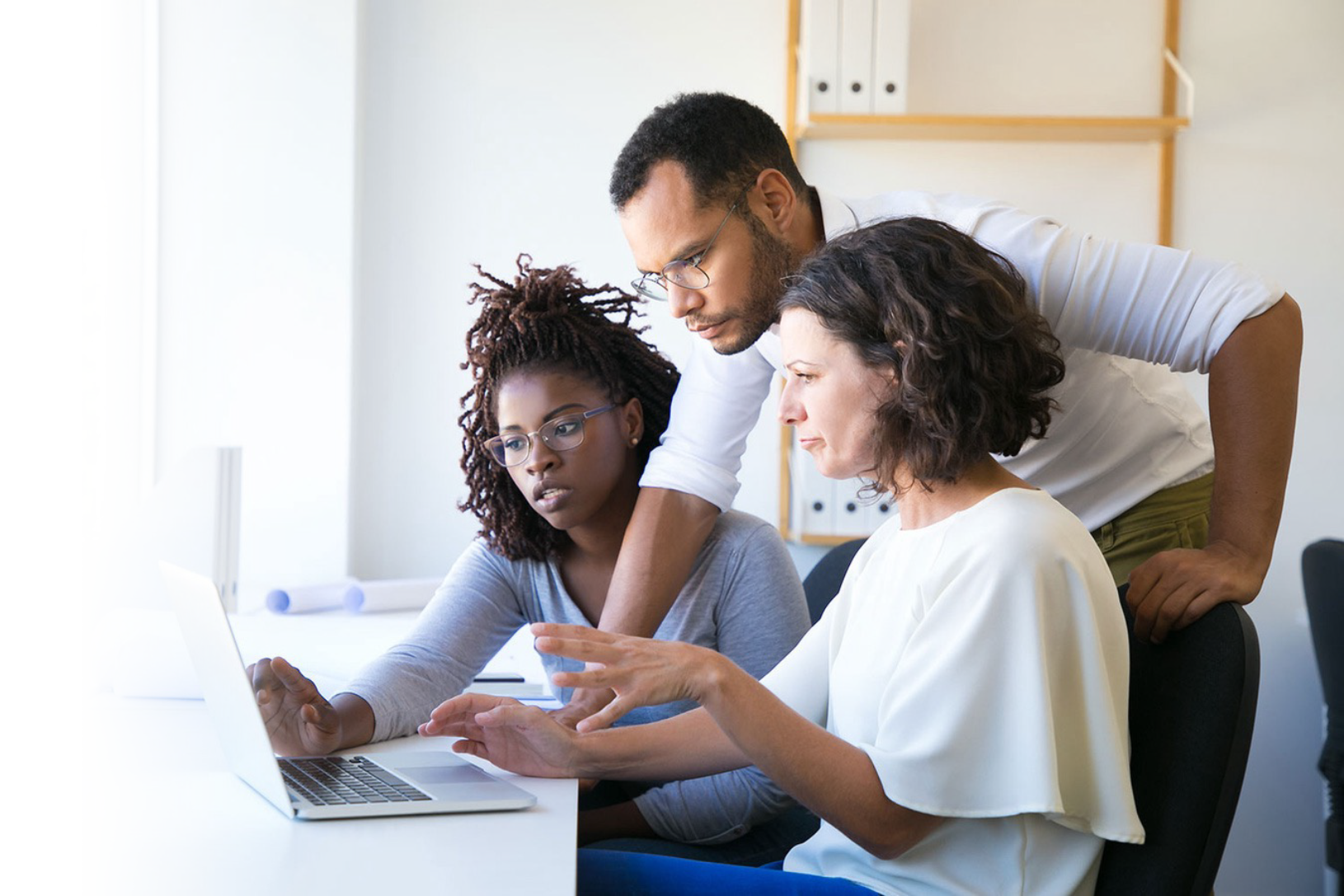 To Facilitate
lausd.org/human-relations
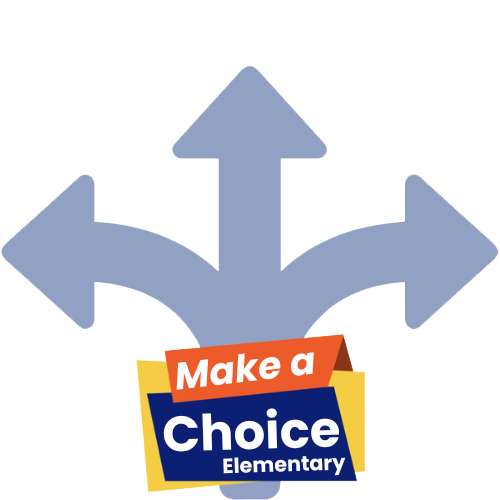 Would You Rather
lausd.org/human-relations
Be fluent in all languages
Be a master at every musical instrument
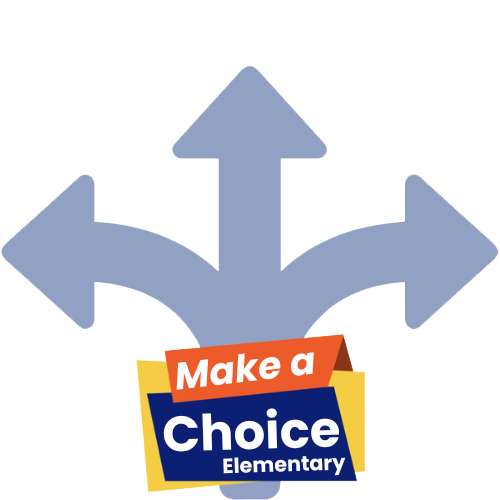 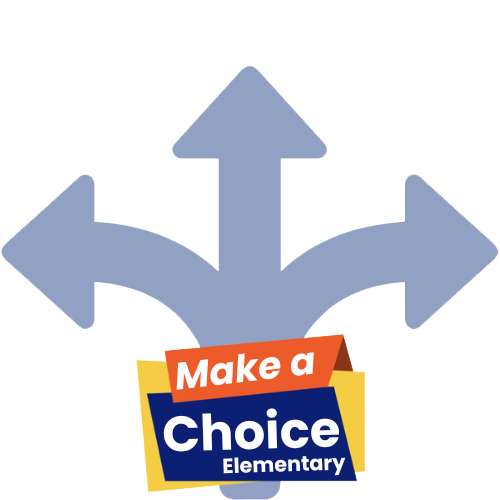 Objectives
Discuss the Make a Choice Series and its value in the educational environment
Learn about how to implement the Make a Choice series at your school site
Reflect on potential outcomes for students participating in the Make a Choice series
lausd.org/human-relations
The Why
Humans make thousands of choices a day.  Some choices can feel like BIG choices.  Other choices we make so often they become routine.  Some choices we are making for the first time.  Other choices we have been making since we were small.

Make a Choice is a series of lessons aimed at helping students make healthy and well-informed choices.

These lessons are easy to implement and engage students in thoughtful discussions and reflections about the choices they make in their day-to-day lives.
lausd.org/human-relations
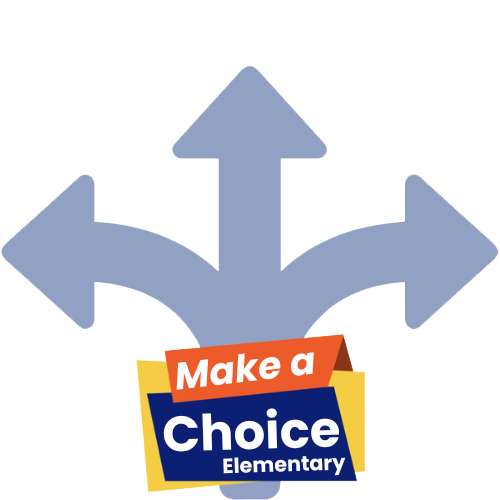 Facilitator Requirements
The Make a Choice series is easily implemented by any educator.  Ideal facilitator candidates would be those who are:
Certificated staff
Open minded
lausd.org/human-relations
Present at the school site of implementation at least 3 days a week
Familiar with group dynamics
Skilled at engaging youth in dialogues
Available to commit to 6-8 weeks with the same group of students
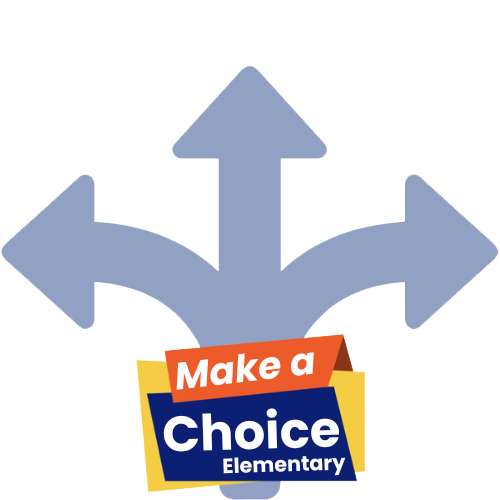 Willing to encourage group participation
Prepared to follow up with student participants for progress monitoring
Consent
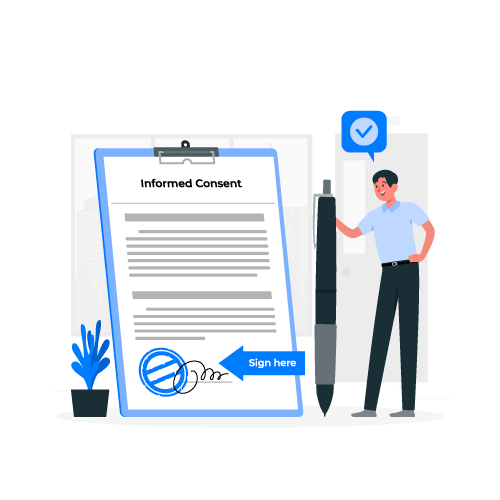 No consent is needed if the Make a Choice series is implemented with an entire class, or during non-instructional time.
lausd.org/human-relations
Check with your administrator regarding required permissions for pulling students from instructional time.
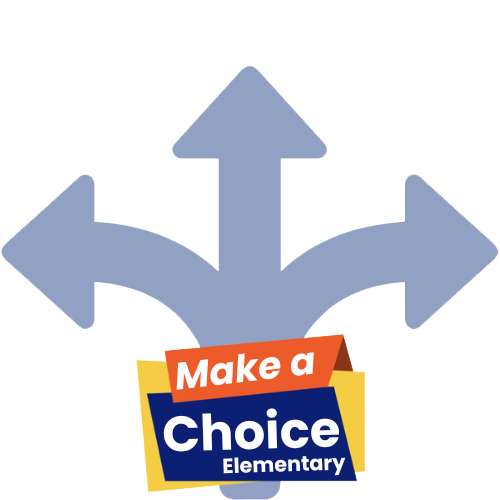 Facilitation
10 Lessons |  Approx. Time: 10-minute preview  |  30-40 minute lesson

The lessons can be executed in any order, but the ideal order is:
MAC to Make a Choice
MAC to Be an Upstander
MAC to Be a Digital Citizen 
MAC to Be Kind
MAC to Learn About Identities
MAC to Ask for Help
MAC to Understand Consent
MAC to Set Goals
MAC to Find Life Balance 
MAC to Practice Self Care
lausd.org/human-relations
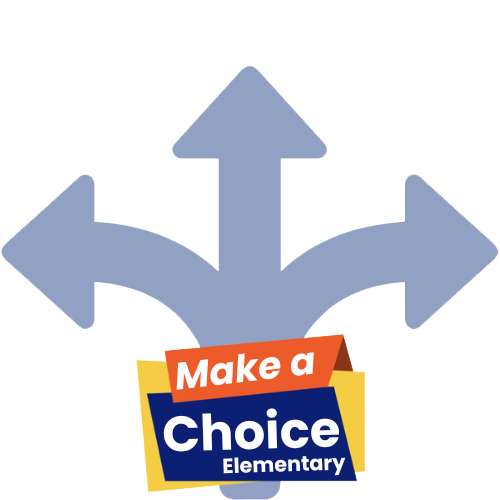 Lesson Format
C
Content, Videos, Discussion Questions
A
Check-in Question
B
Objectives
D
Self Care Check Out
lausd.org/human-relations
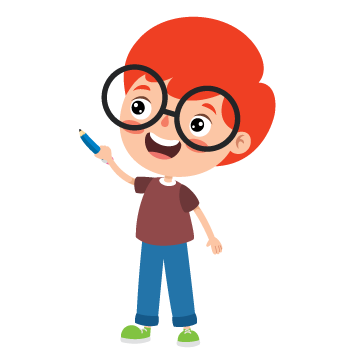 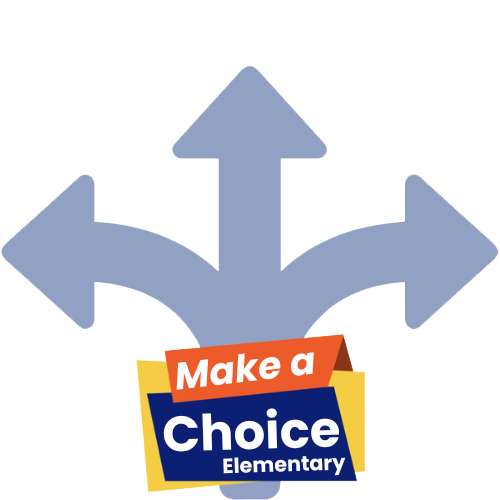 CHECK-IN QUESTION
The check-in question provides a quick "ice breaker" to get the students warmed up and ready to engage.  

This check-in should take no more than 5 minutes and is meant to remain light.
lausd.org/human-relations
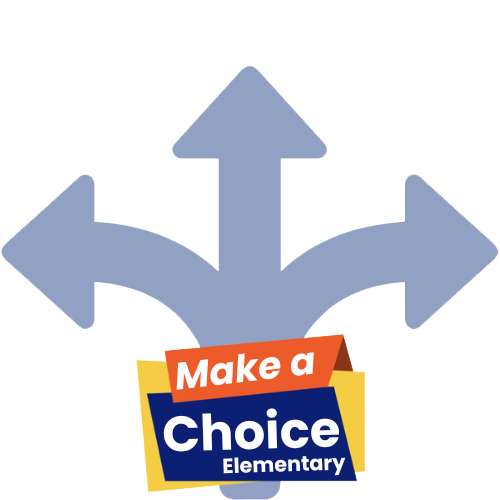 Be fluent in all languages
Be a master at every musical instrument
Objectives
The objectives provide the students with an idea of what the lesson will cover.
Most of the objectives follow the same format: learn, discuss, reflect.
lausd.org/human-relations
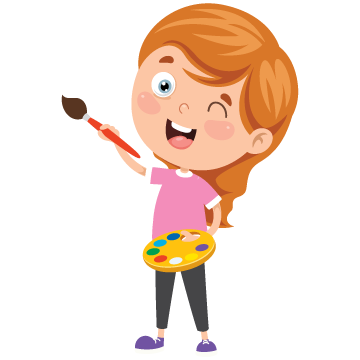 Objectives can be reviewed quickly each session as a way to introduce the lesson.
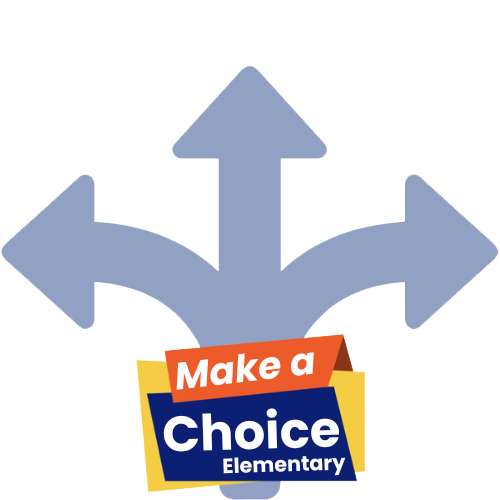 Content, Videos, Discussion Questions
The make up of each lesson is unique, but includes content, videos, and opportunities for reflection. 

Facilitators should set aside 10 minutes to:
Review the content for the lesson
Test the videos to ensure proper playback
Ensure you are logged into YouTube with your LAUSD SSO
e-mail humanrelations@lausd.net with any issues
Review reflection questions for the lesson and brainstorm possible example answers you would give
lausd.org/human-relations
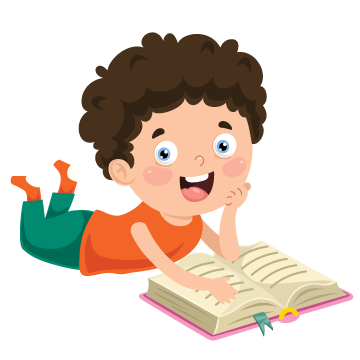 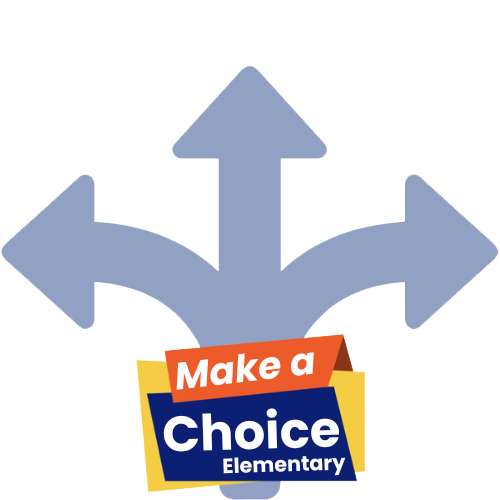 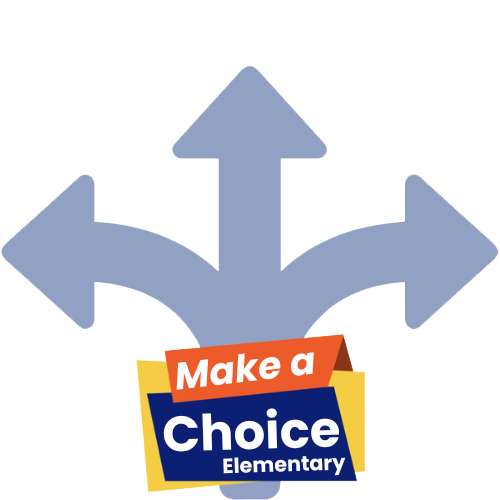 Self-care Check Out
Every lesson ends with an opportunity for the students to articulate one way they will choose to take care of themselves that day. 

The self-care check out encourages students to learn helpful tools to cope with stress, even if they aren't stressed.  

Practicing self-care when we are in a calm state can make those tools more accessible when we are stressed.
Have me-time
Eat healthy meals
lausd.org/human-relations
Go outside
Do your hobby
Read a hlp book
Talk with your friends
Be Kind
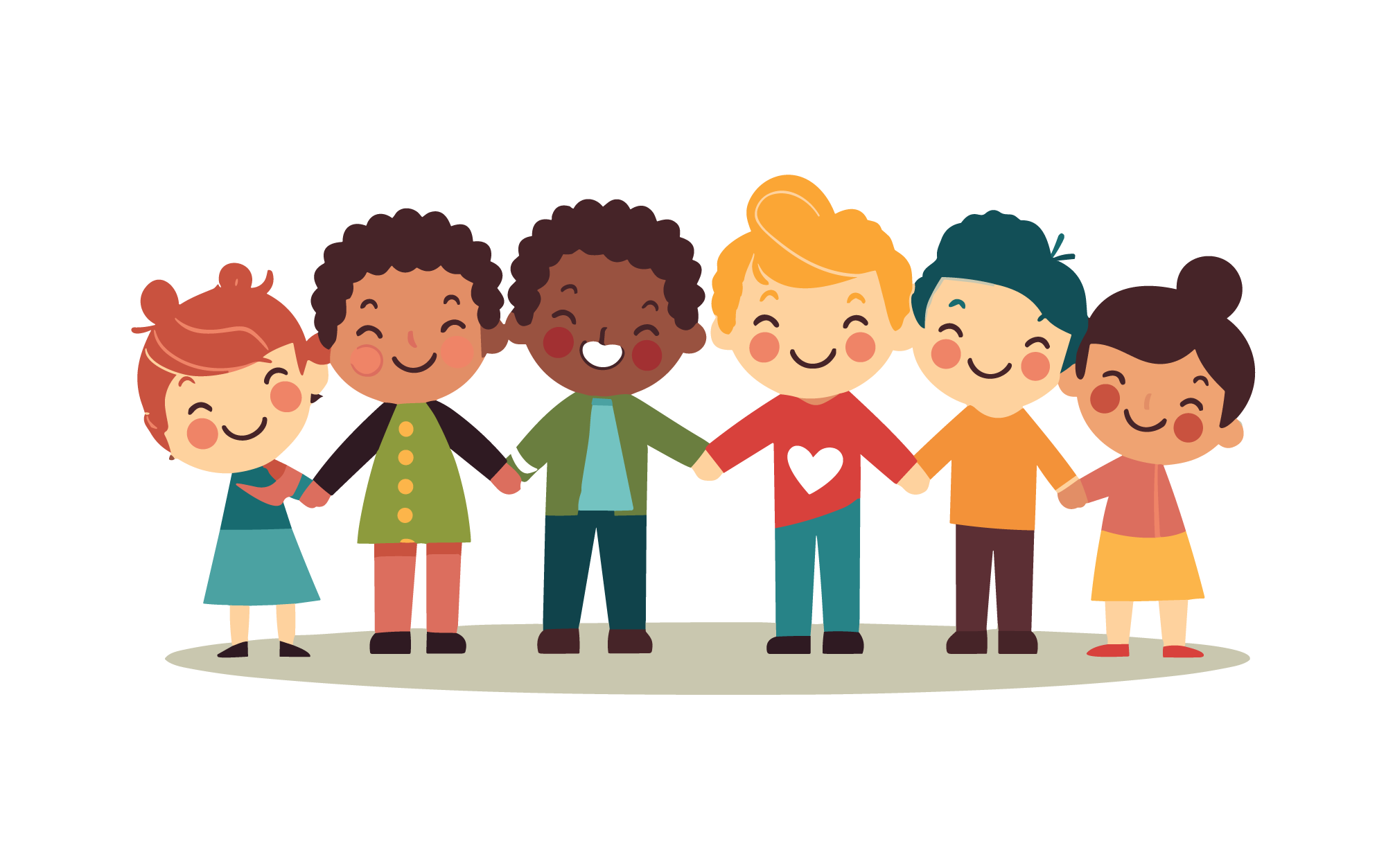 lausd.org/human-relations
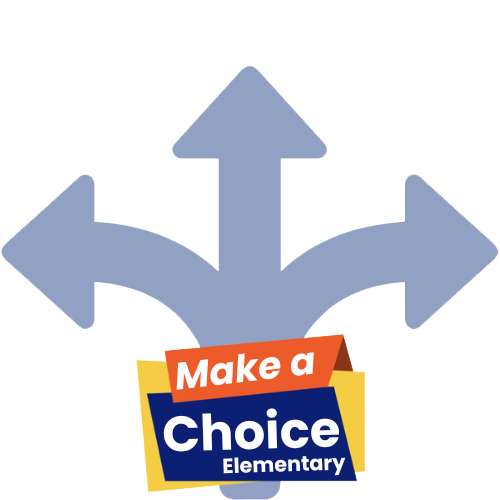 Would You Rather
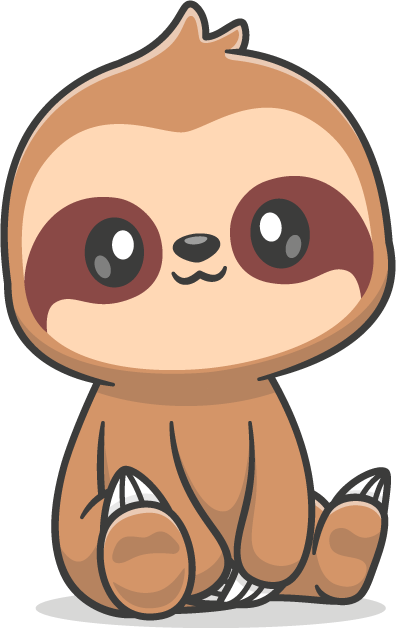 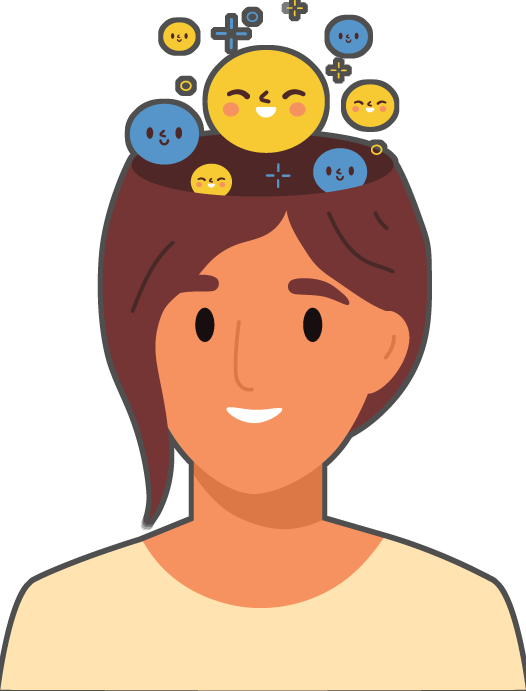 lausd.org/human-relations
Talk to animals
Read peoples minds
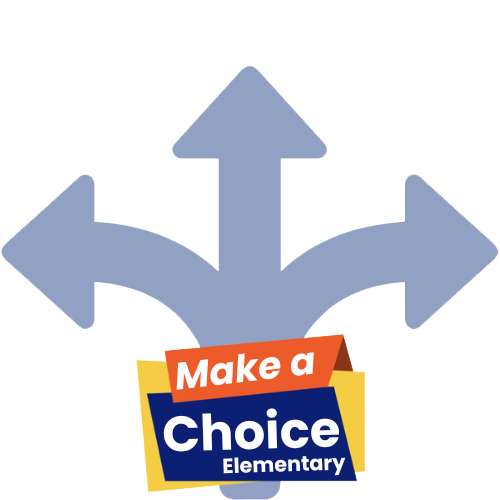 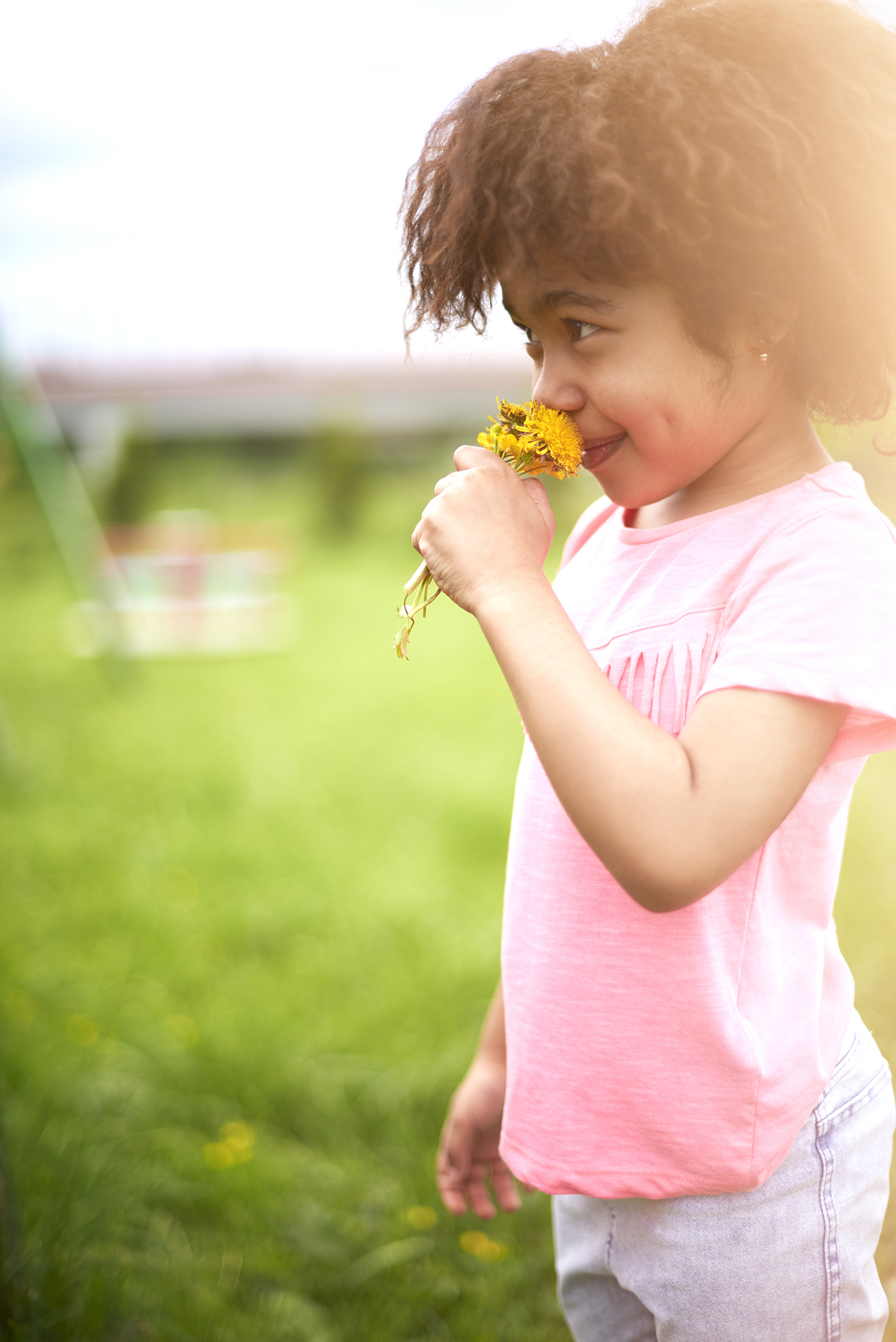 Pair Share
Do you know what kindness is?
lausd.org/human-relations
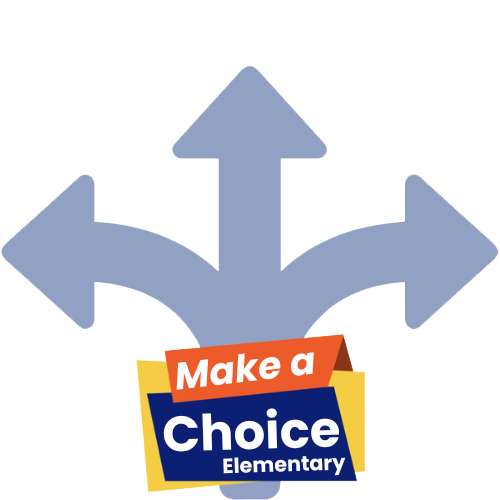 What is Kindness?
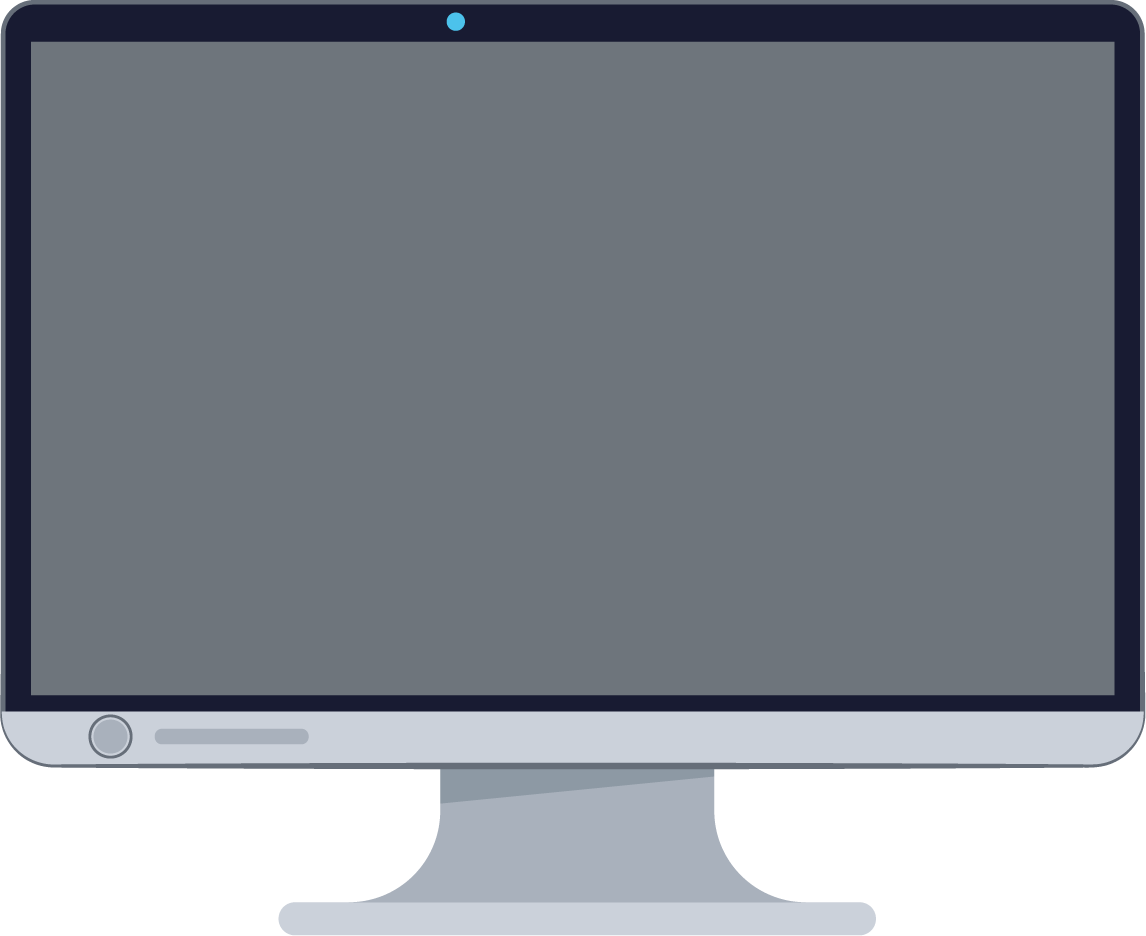 lausd.org/human-relations
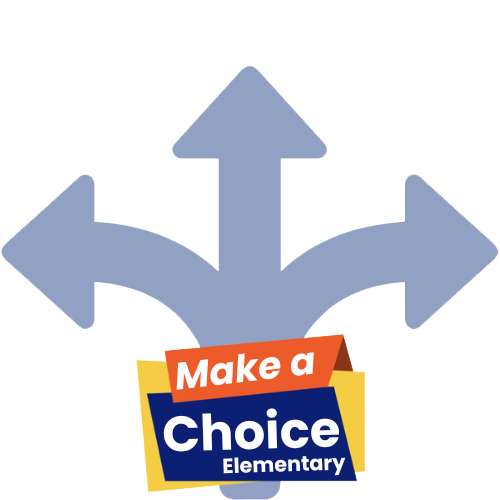 [Speaker Notes: https://www.youtube.com/watch?v=BNNcpAcF0GM]
Make a Choice to Be Kind!
Kindness is doing nice things to show you care.
Every day we can make a choice to be kind!
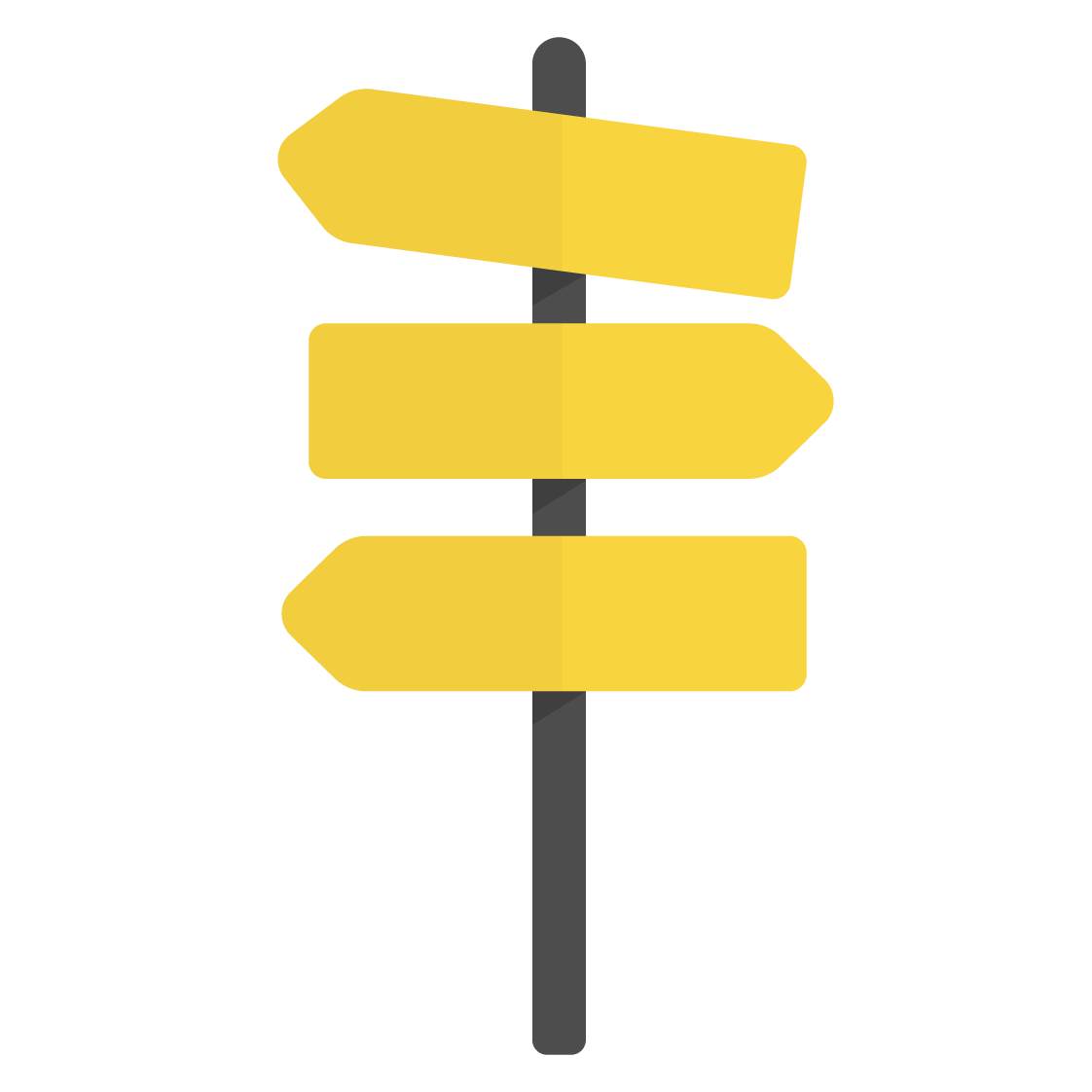 lausd.org/human-relations
There are lots of ways to be kind like taking turns, sharing, helping to clean, or even giving hugs (with permission)!
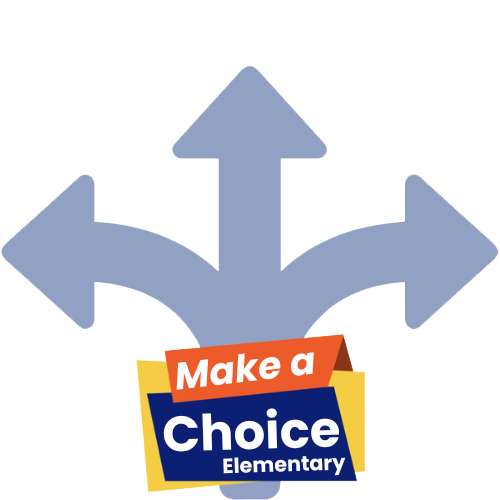 Why Kindness?
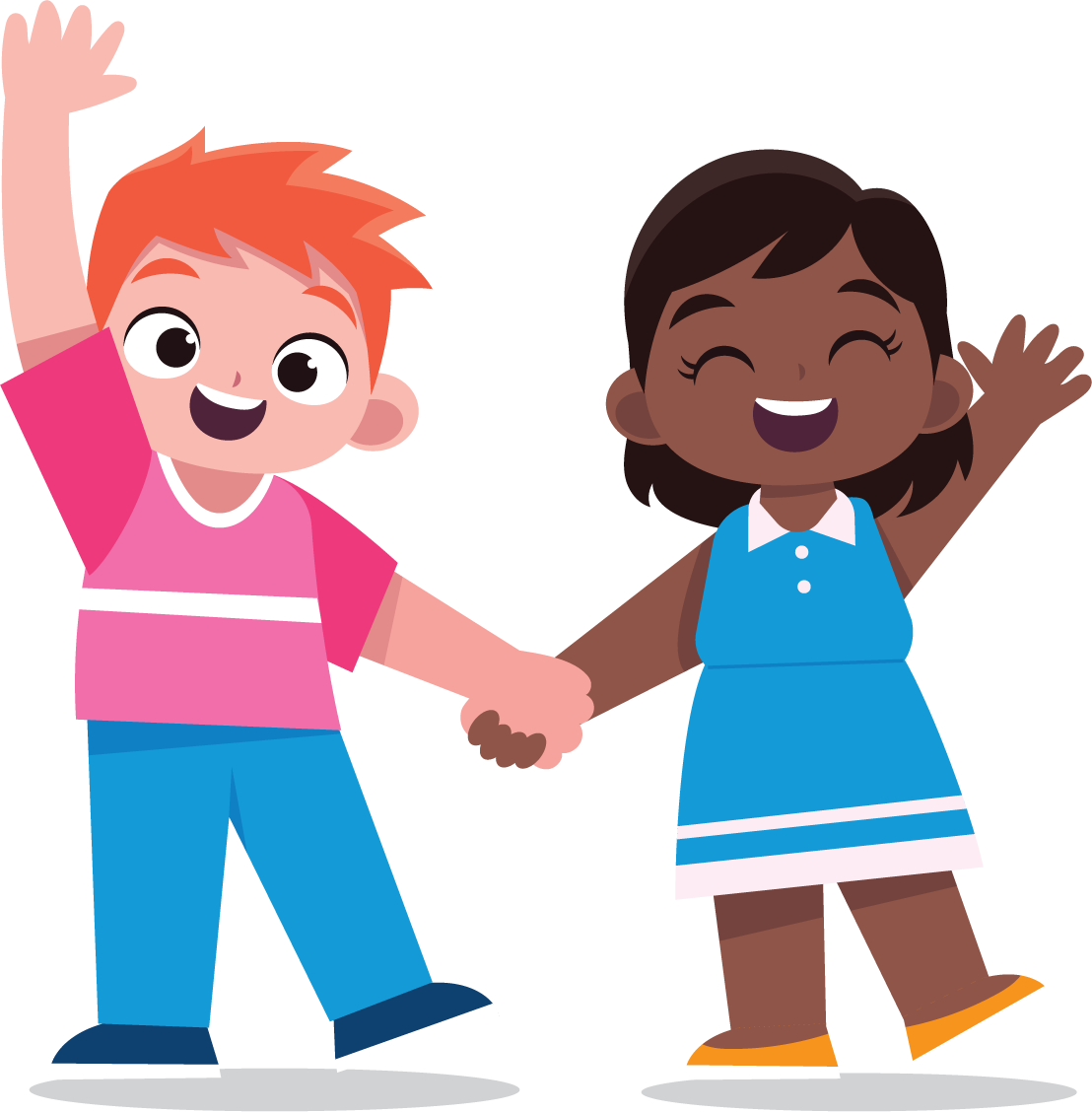 Did you know that BEING kind to someone else can make YOU feel happier?
In fact, BEING kind helps us to feel more gratitude, and more connected to the people around us!
Also, BEING kind helps reduce our stress!
lausd.org/human-relations
lausd.org/human-relations
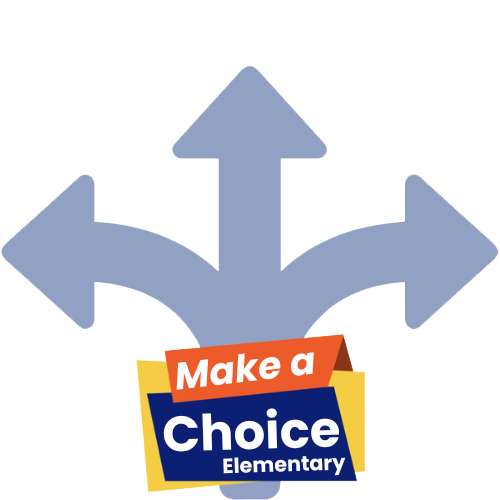 Pair Share
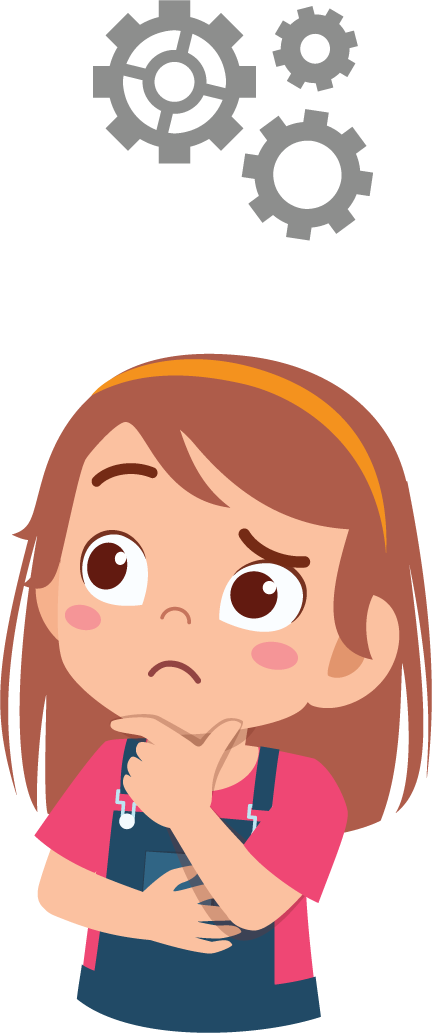 If BEING kind can do all of THAT for someone, what do you think it does for the person receiving the kindness
lausd.org/human-relations
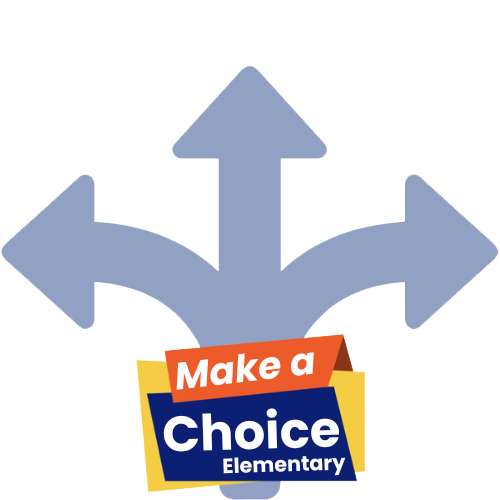 What is Kindness?
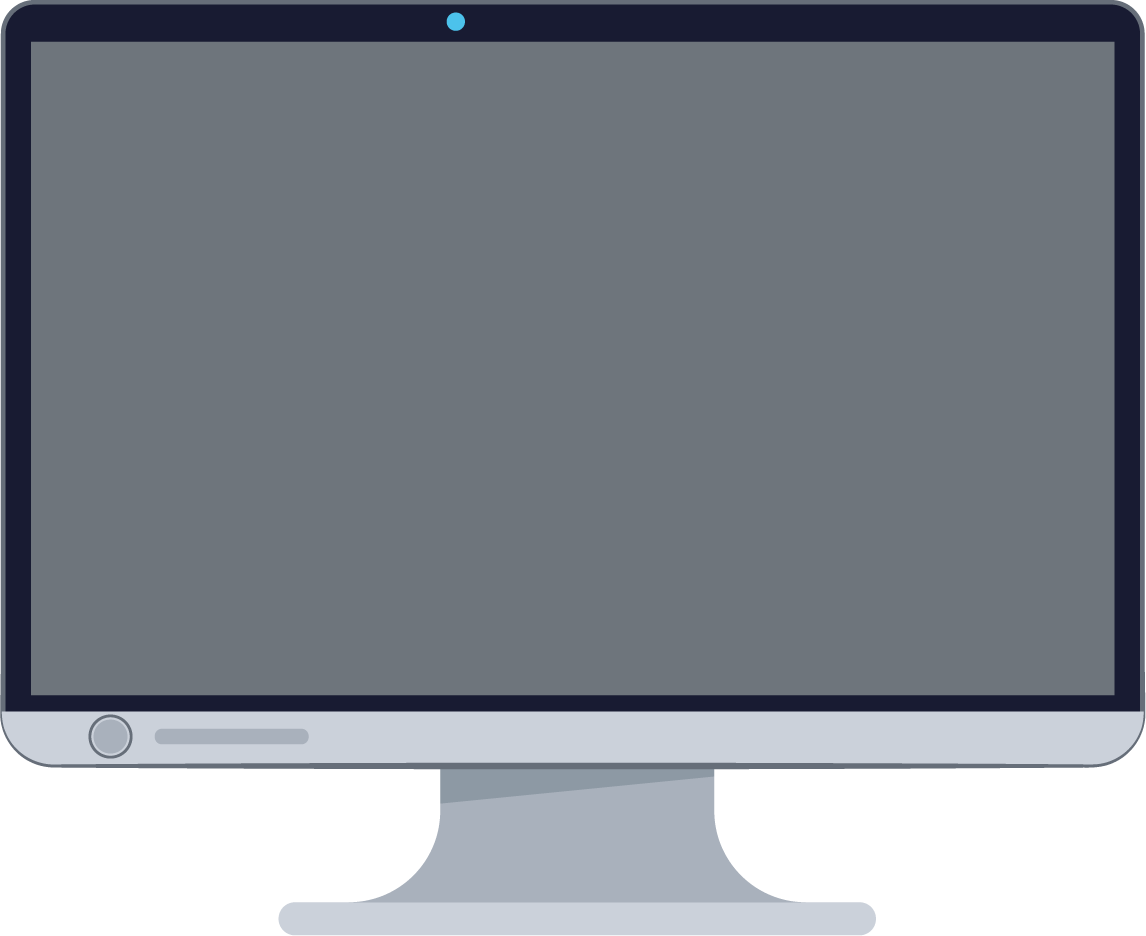 lausd.org/human-relations
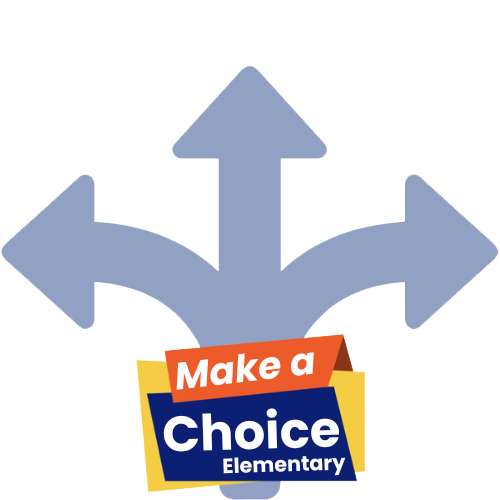 [Speaker Notes: https://www.youtube.com/watch?v=mdA2sByFX1I]
Acts of Kindness
We saw a lot of folks choose kindness in that video!
Let's name a few of the acts of kindness we saw.
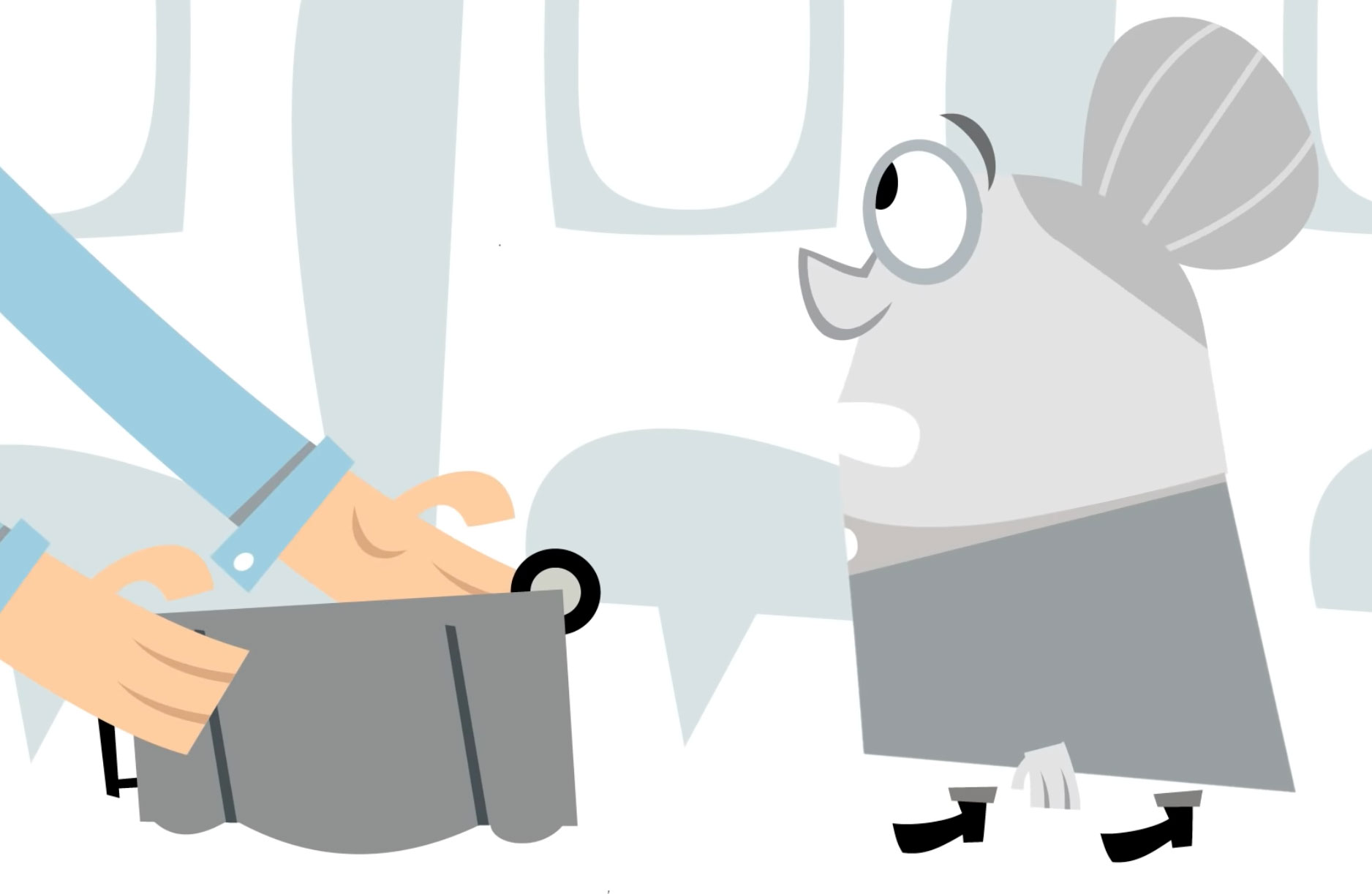 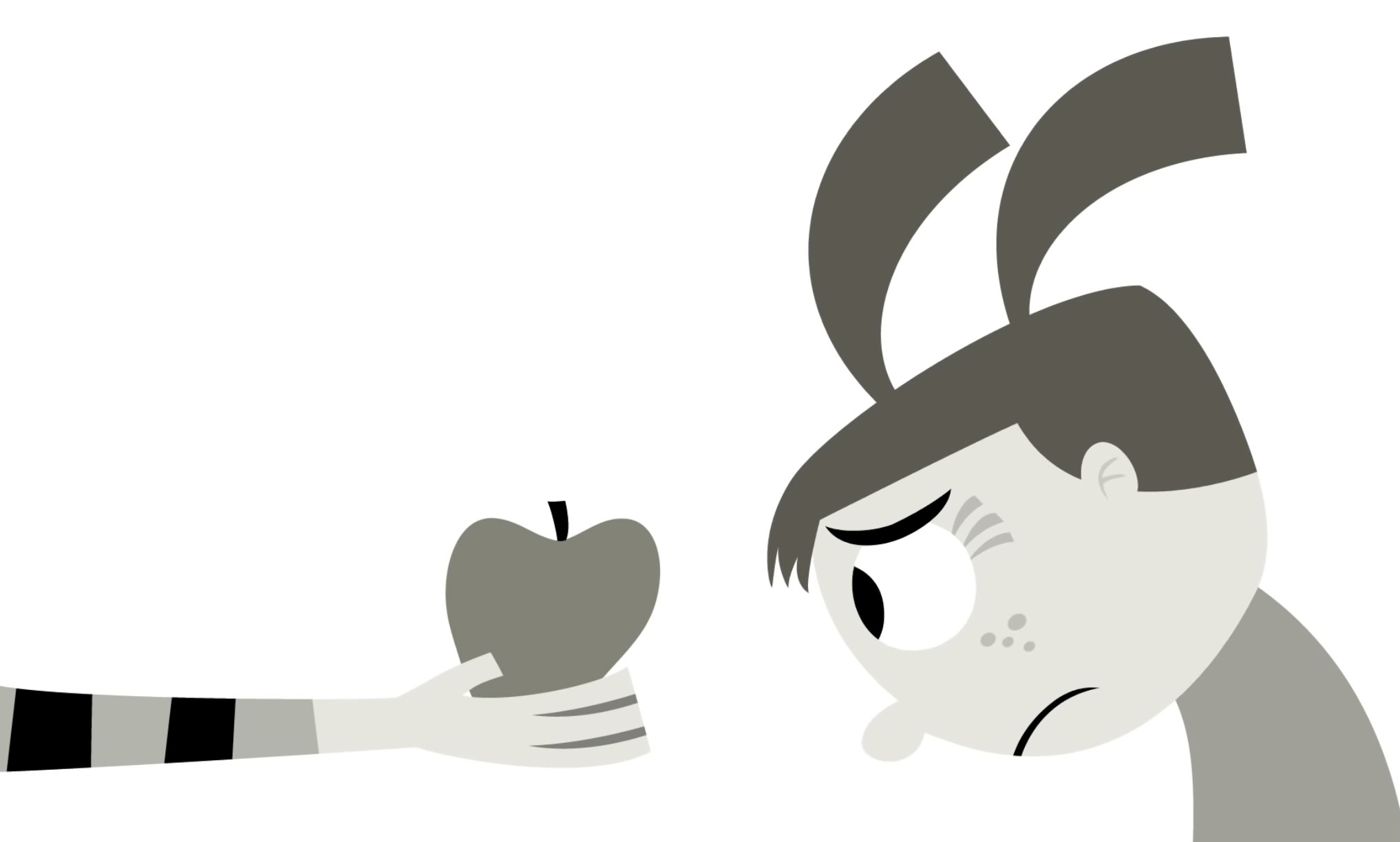 lausd.org/human-relations
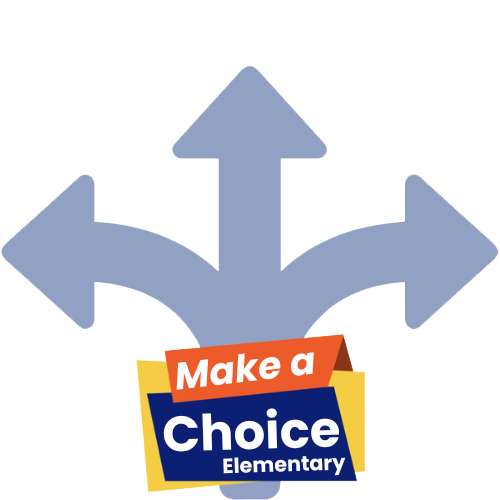 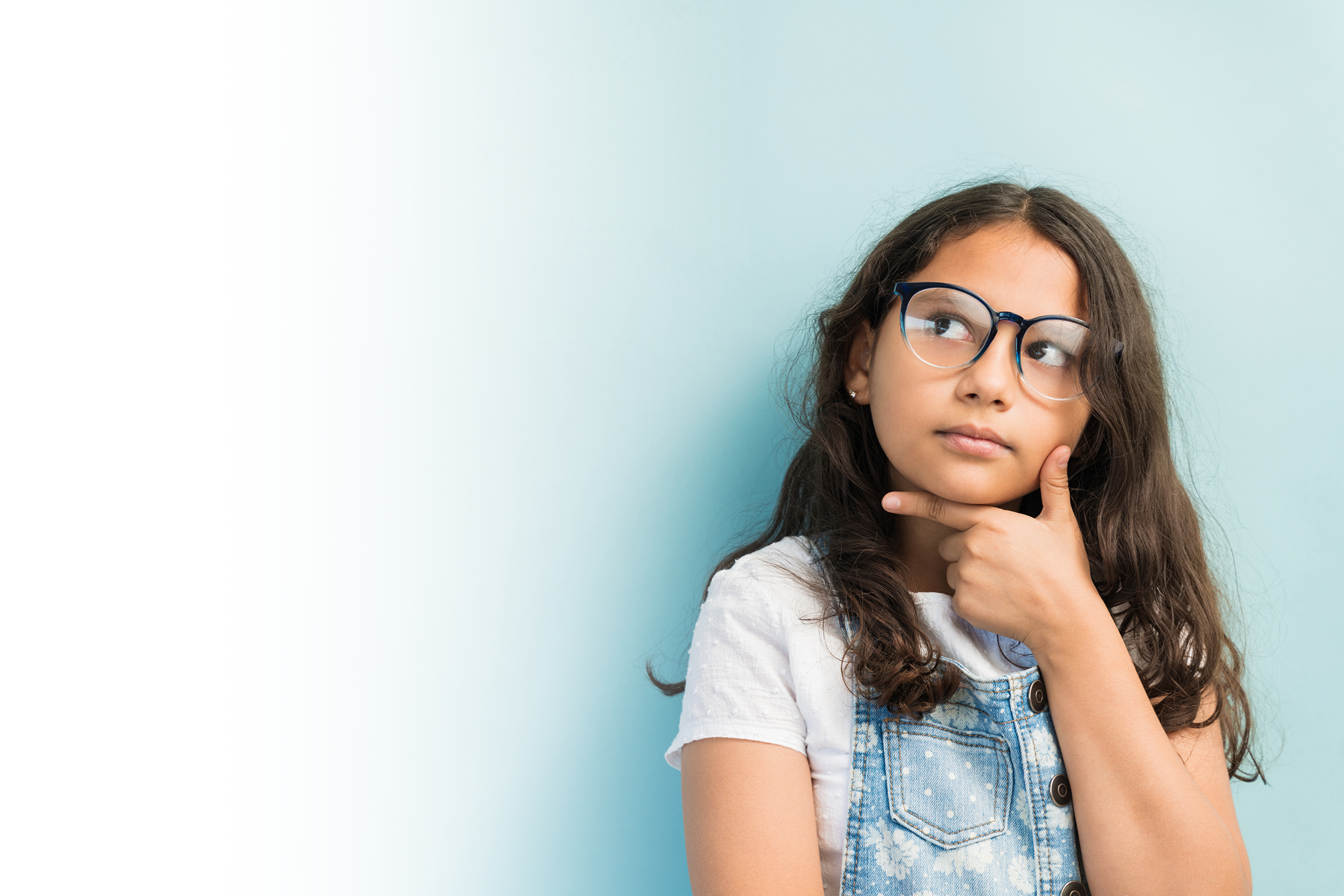 Choose Kindness
What are some acts of kindness you can choose today?
lausd.org/human-relations
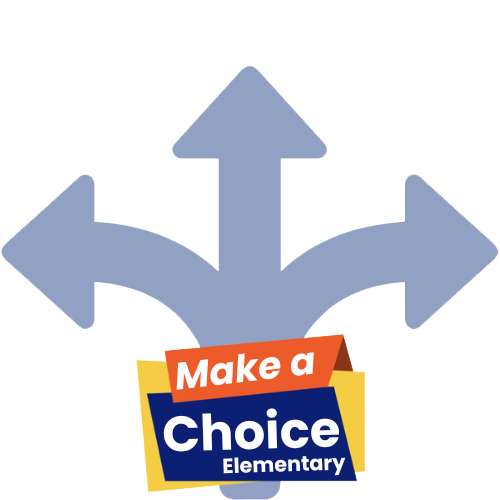 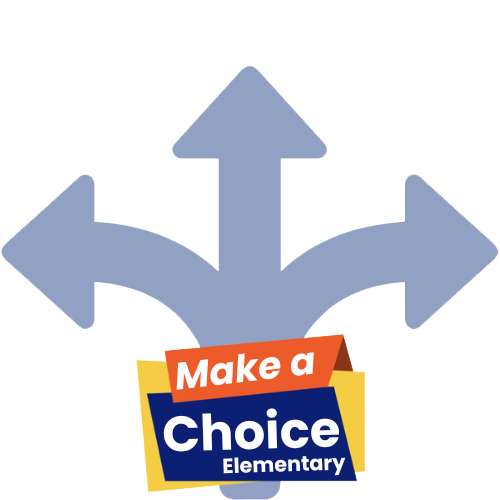 Check Out
What will you do for yourself today?
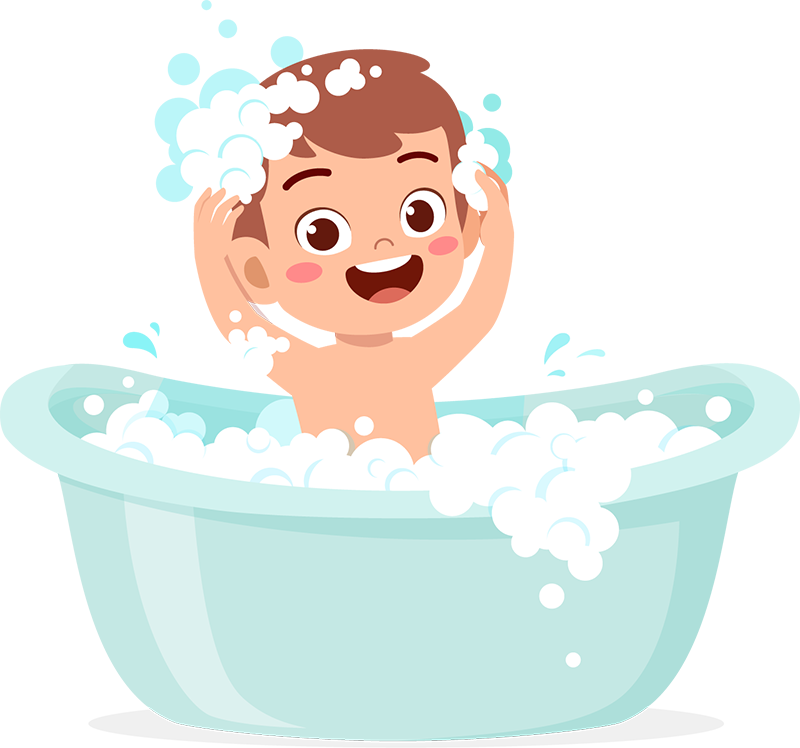 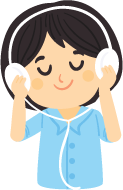 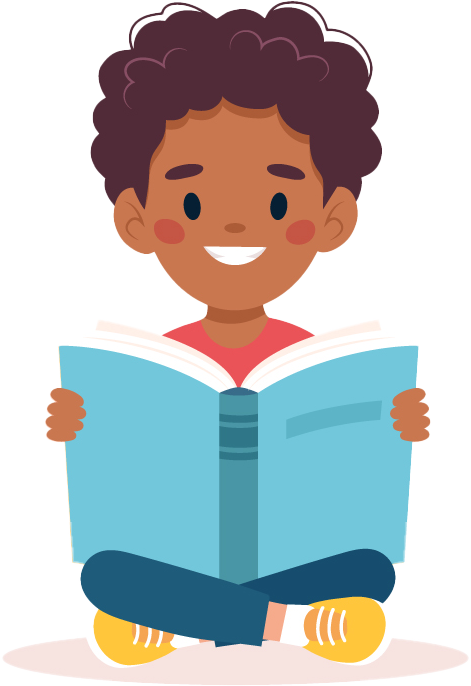 Listen to music
Take a bath
Read a book
lausd.org/human-relations
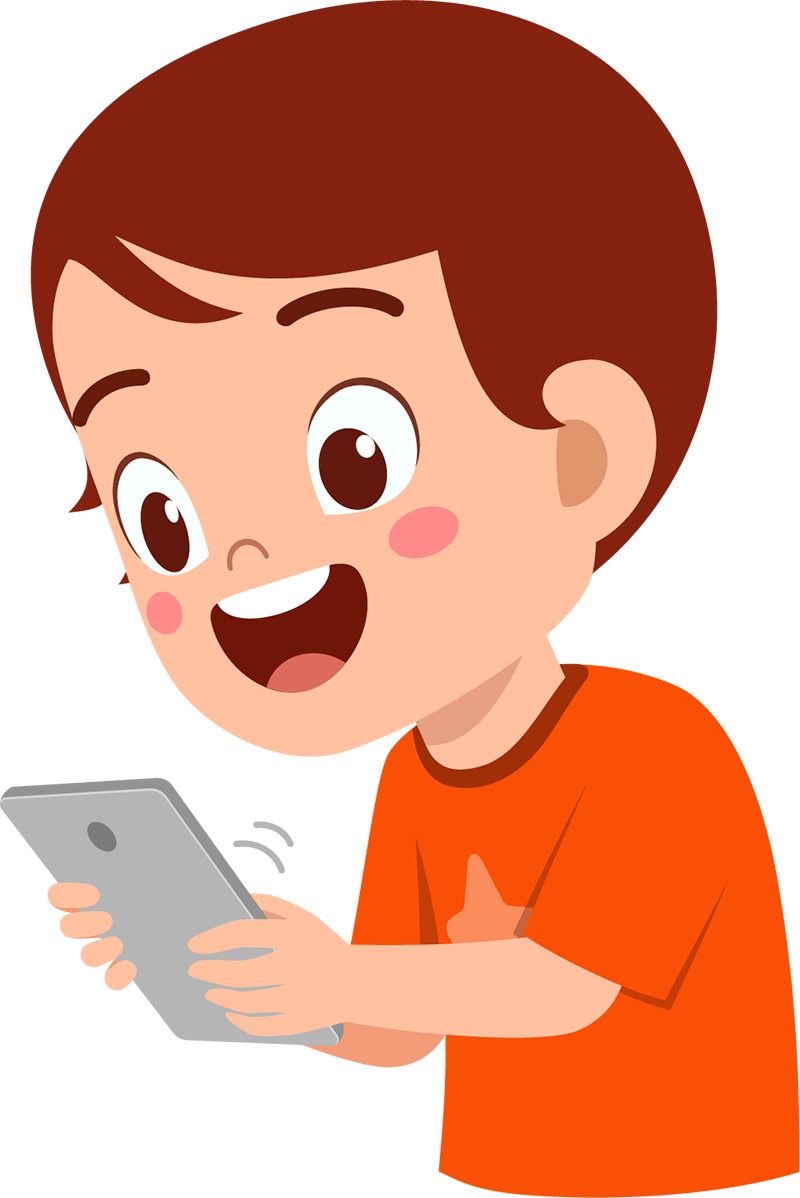 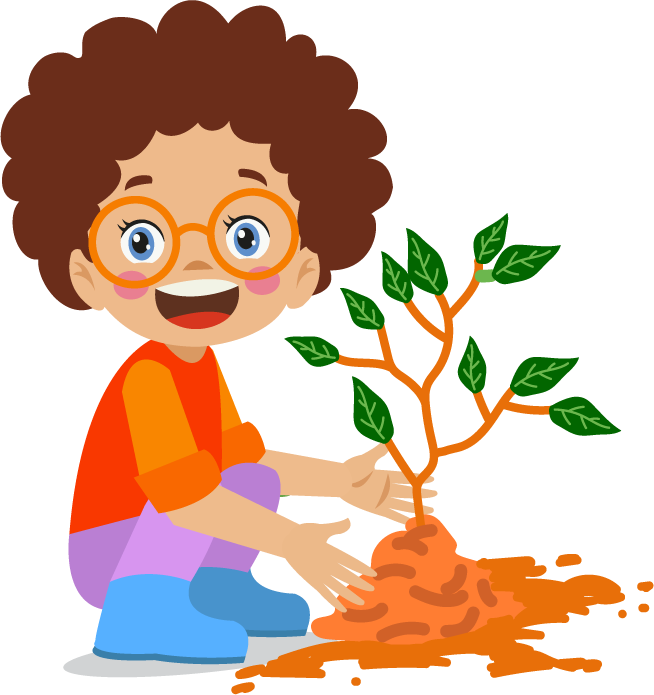 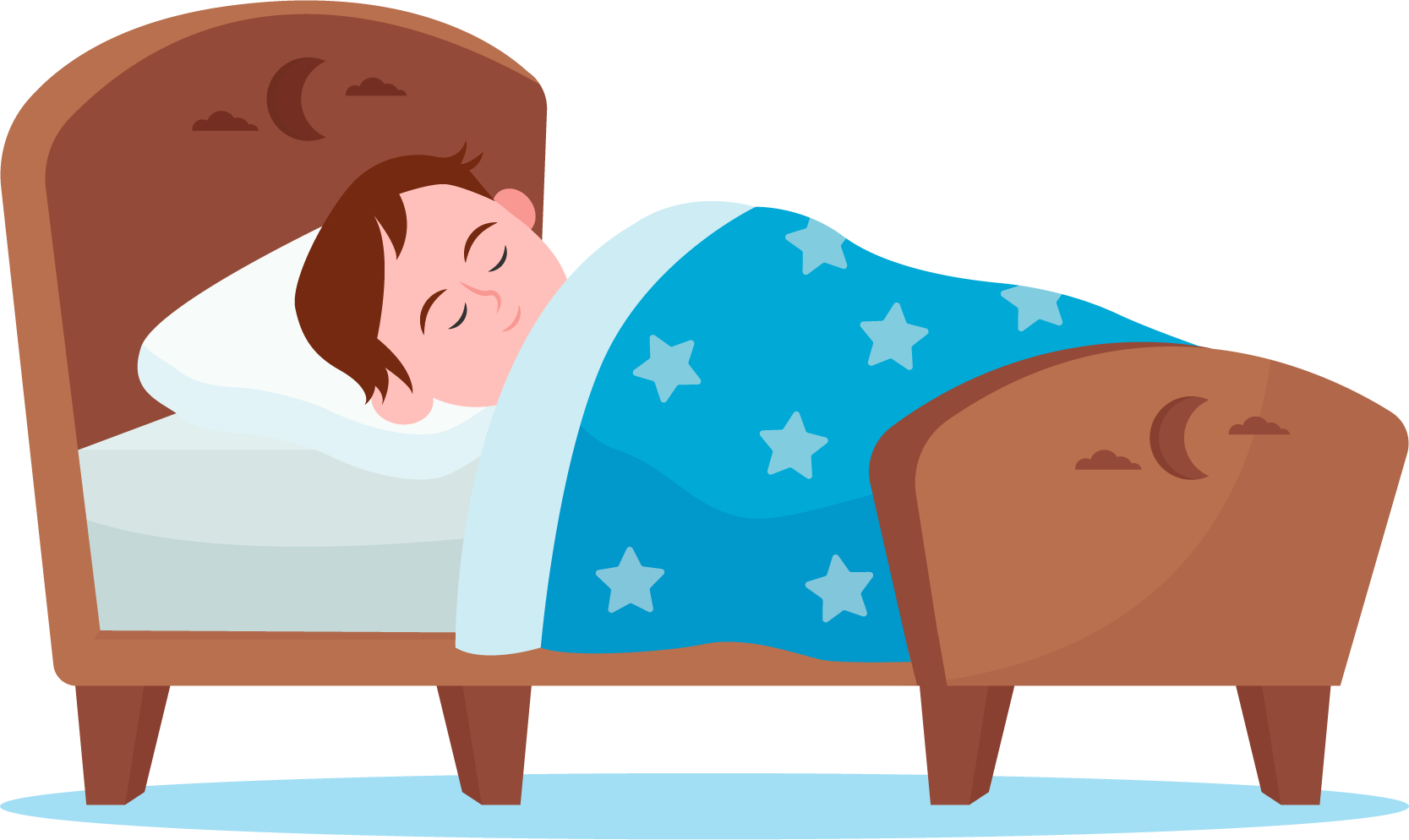 Enjoy nature
Call a friend
Take a nap
Committed to fostering a safe and respectful District, school and community culture where the seeds of peace and justice are down so that all students and staff can lead safe, purposeful and academically fruitful lives. 

Connect with us at bit.ly/LAUSD-HRDE
lausd.org/human-relations
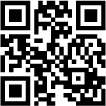 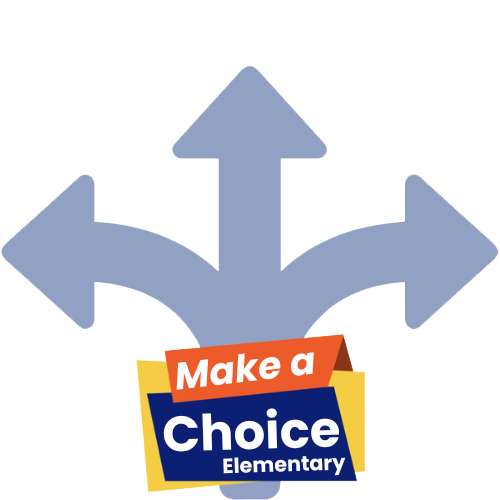 Facilitation
Evaluation
Facilitators must complete a Pre-Implementation evaluation before conducting the series and a Post-Implementation evaluation upon completion. 

Students must also complete a Pre and Post evaluations for this series. Best practice would be for the facilitator to provide class/group time to complete the evaluation.
lausd.org/human-relations
Support
Facilitators are invited to join a drop in/office hours session for additional support.
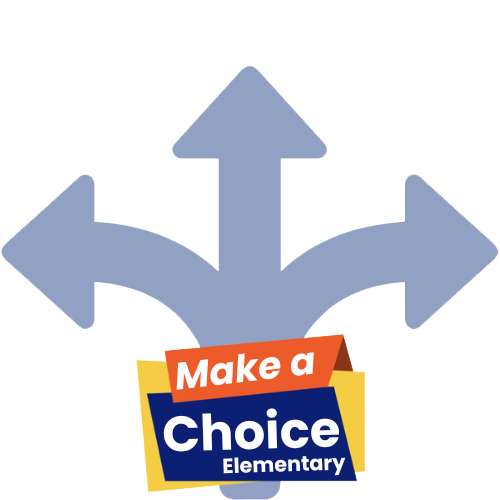 Facilitation FAQs
Q: What grade levels would this be appropriate for? 
A. The lessons were created with 4th grade students in mind and can be adapted to meet the needs of your unique students. 

Q: Who can teach these lessons?
A. These lessons have been created to be facilitated by any certificated staff (teachers, counselors, PSWs, PSAs, psychologists, etc.). It's recommended that at least one of the facilitators be on the campus three or more days per week in the event that a student may wish to follow up with that staff. 

Q: Do I need to have the same students in each lessons? 
A: The series is designed to work best with the same group of students in each lesson. This is highly encouraged to review student outcomes and progress.
lausd.org/human-relations
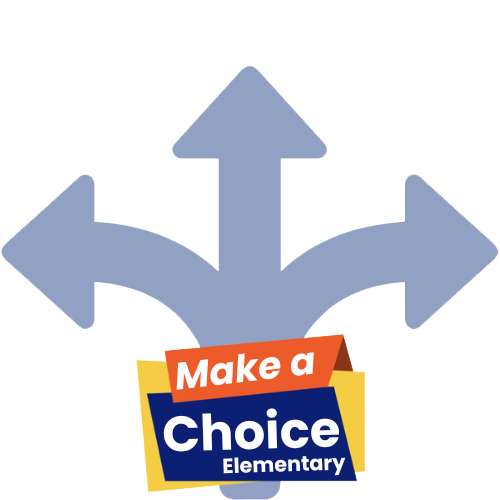 Facilitation FAQs
Q: Where can we locate the lessons? 
A. The lessons will be available online, a link will be provided.

Q: Do the lessons need to be taught in order? 
The lessons can be taught in any order based on the needs of your class/students.

Q: Do we have to teach all of the lessons? 
A: Each lesson has value but educators may pick which lessons they would like to share.
lausd.org/human-relations
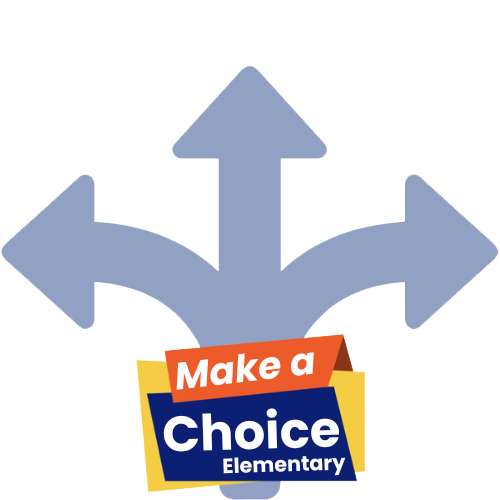 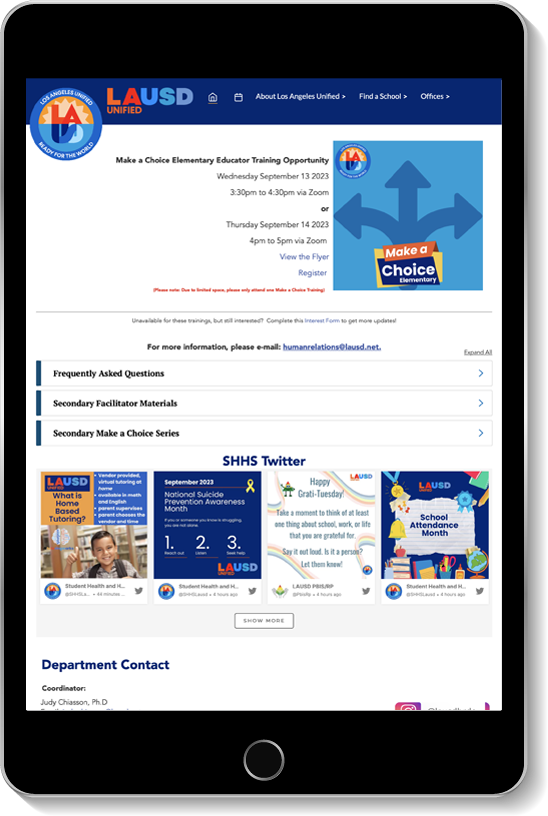 Website
All the materials you need can be found online.

Visit the HRDE Make a Choice website by clicking the link: www.lausd.org/Page/17623


Click on the accordions to view all the resources
lausd.org/human-relations
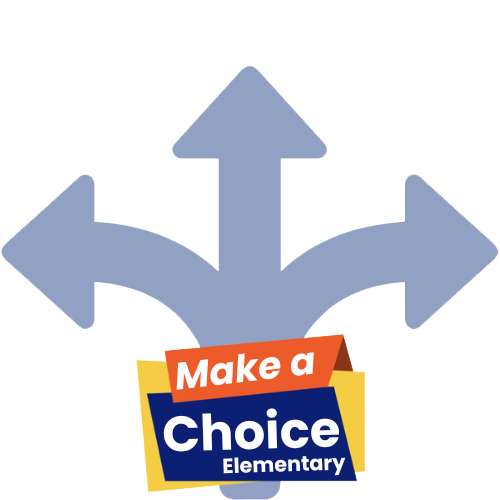 Help Us Grow
Professional Leadership Group
Who: Teachers who have already received training in the Make A Choice Program and are interested in collaborating on supplemental materials to strengthen the program. 

When: The group will meet once a month for 2-3 hours

Will there be compensation?  Teachers who participate will receive X Time for their time and effort
How do I apply? Click or scan the QR code to apply.

Applicants will be contacted and selected pending approval of funding.
lausd.org/human-relations
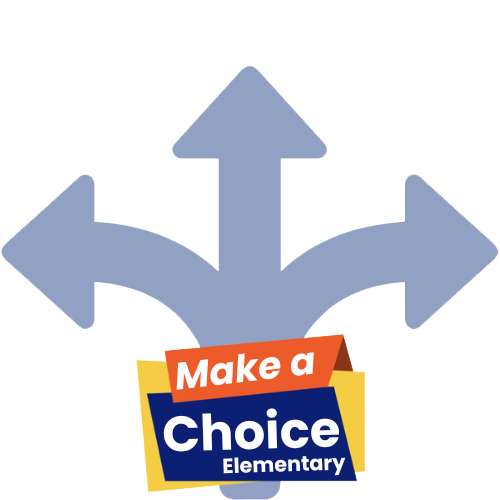 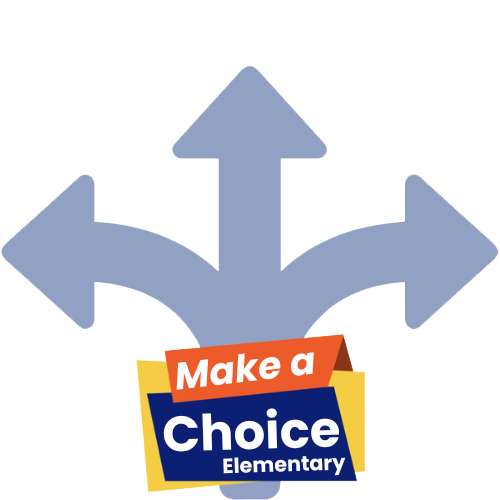 Questions
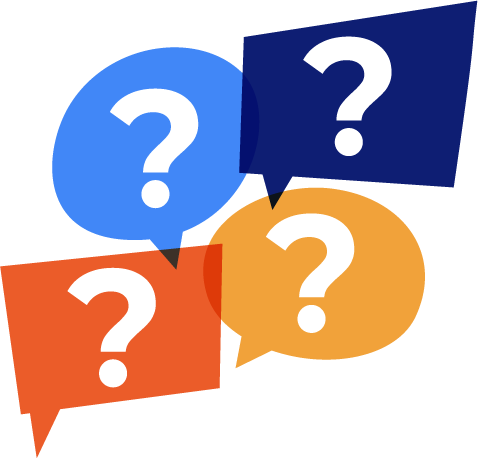 lausd.org/human-relations
Committed to fostering a safe and respectful District, school and community culture where the seeds of peace and justice are down so that all students and staff can lead safe, purposeful and academically fruitful lives. 

Connect with us at bit.ly/LAUSD-HRDE
lausd.org/human-relations
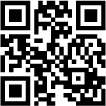 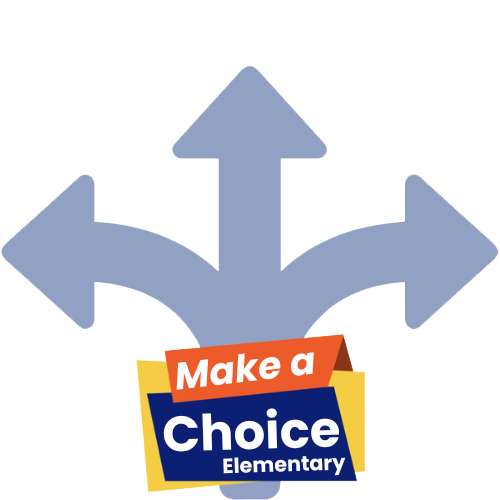